POWERPOINT
创意简约年终报告工作总结
Add up anything what you like or what you need 
Add up anything what you like 
与梦偕行寻找更好的自己
xiazaii
01
02
03
04
工作概述
项目展示
经验分享
明年计划
CONTENTS
01
工作概述
点此添加您的标题
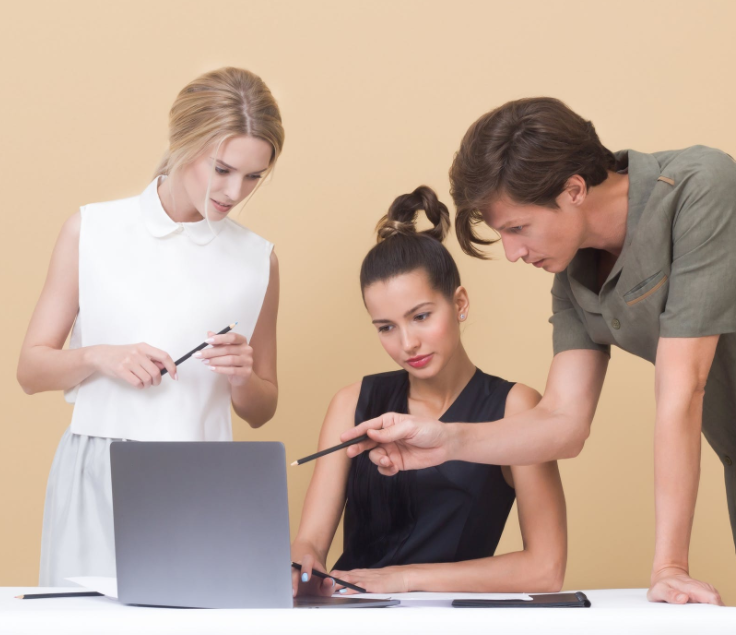 点击输入标题文字
最专业的演示，其实是看见最好的自己。欢迎您使用办公资源演示推出的免费原创模板，建议您在使用中，使用思源黑体字体。
标题
标题
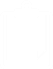 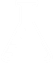 最专业的演示，其实是看见最好的自己。
最专业的演示，其实是看见最好的自己。
标题
标题
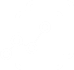 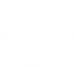 最专业的演示，其实是看见最好的自己。
最专业的演示，其实是看见最好的自己。
点此添加您的标题
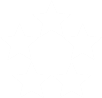 单击输入标题文字
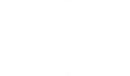 最专业的演示，其实是看见最好的自己。欢迎您使用办公资源演示推出的免费原创模板，建议您在使用中，使用思源黑体字体。最专业的演示，其实是看见最好的自己。欢迎您使用办公资源演示推出的免费原创模板，建议您在使用中，使用思源黑体字体。最专业的演示，其实是看见最好的自己。欢迎您使用办公资源演示推出的免费原创模板，建议您在使用中，使用思源黑体字体。
添加标题
添加标题
您的标题
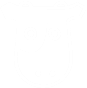 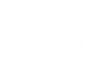 添加标题
添加标题
您的标题
添加标题
添加标题
添加标题
添加标题
最专业的演示，其实是看见最好的自己。
最专业的演示，其实是看见最好的自己。
最专业的演示，其实是看见最好的自己。
最专业的演示，其实是看见最好的自己。
点此添加您的标题
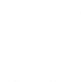 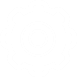 您的标题
您的标题
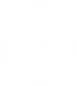 您的标题
您的标题
02
项目展示
点此添加您的标题
添加标题
添加标题
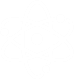 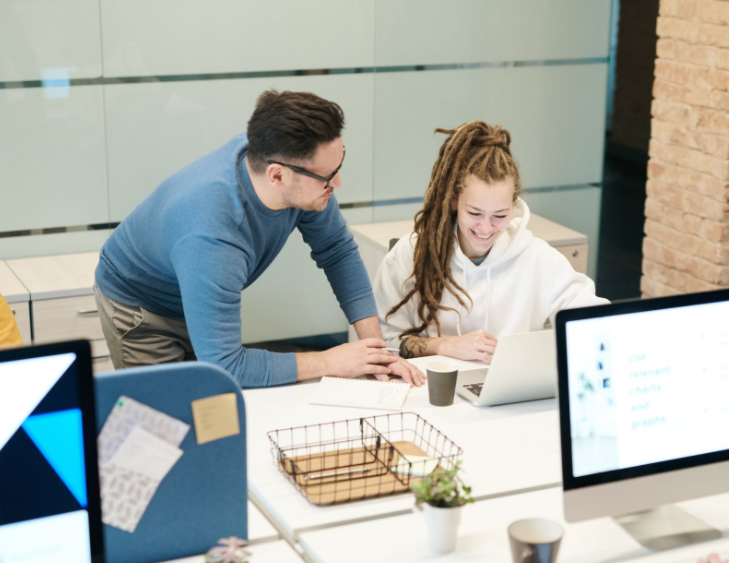 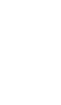 最专业的演示，其实是看见最好的自己。
最专业的演示，其实是看见最好的自己。
添加标题
添加标题
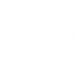 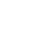 最专业的演示，其实是看见最好的自己。
最专业的演示，其实是看见最好的自己。
点此添加您的标题
标题
标题
最专业的演示，其实是看见最好的自己。
最专业的演示，其实是看见最好的自己。
添加标题
标题
标题
最专业的演示，其实是看见最好的自己。
最专业的演示，其实是看见最好的自己。
添加标题
添加标题
添加标题
添加标题
添加标题
点此添加您的标题
最专业的演示，其实是看见最好的自己。
最专业的演示，其实是看见最好的自己。
最专业的演示，其实是看见最好的自己。
最专业的演示，其实是看见最好的自己。
最专业的演示，其实是看见最好的自己。
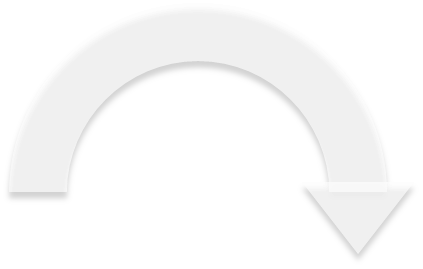 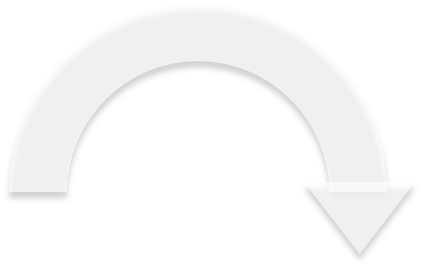 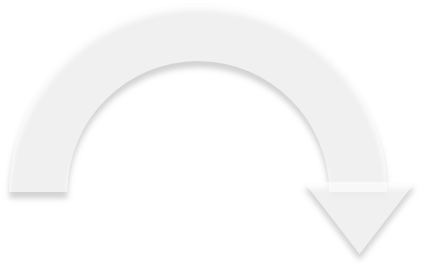 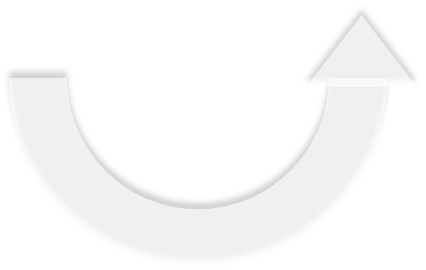 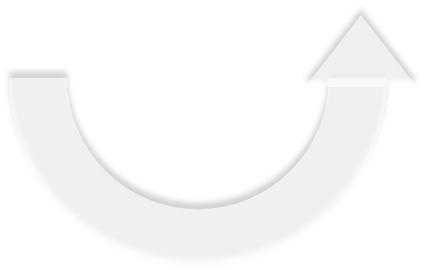 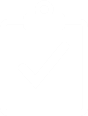 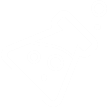 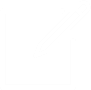 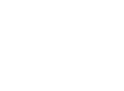 03
经验分享
点此添加您的标题
单击添加标题
最专业的演示，其实是看见最好的自己。欢迎您使用办公资源演示推出的免费原创模板，建议您在使用中，使用思源黑体字体。
单击添加标题
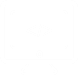 最专业的演示，其实是看见最好的自己。欢迎您使用办公资源演示推出的免费原创模板，建议您在使用中，使用思源黑体字体。
单击添加标题
最专业的演示，其实是看见最好的自己。欢迎您使用办公资源演示推出的免费原创模板，建议您在使用中，使用思源黑体字体。
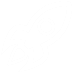 单击添加标题
最专业的演示，其实是看见最好的自己。欢迎您使用办公资源演示推出的免费原创模板，建议您在使用中，使用思源黑体字体。
点此添加您的标题
添加标题
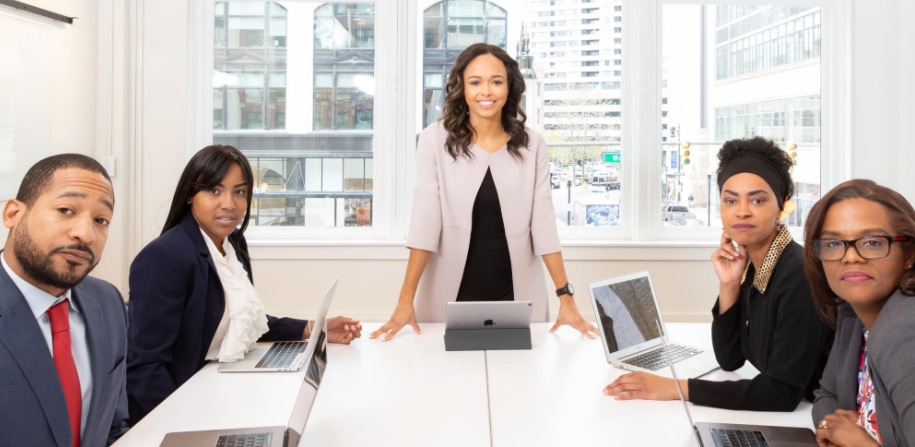 最专业的演示，其实是看见最好的自己。欢迎您使用办公资源演示推出的免费原创模板，建议您在使用中，使用思源黑体字体。
标题 1
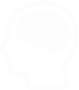 最专业的演示，其实是看见最好的自己。
标题 2
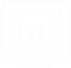 最专业的演示，其实是看见最好的自己。
标题 3
最专业的演示，其实是看见最好的自己。
点此添加您的标题
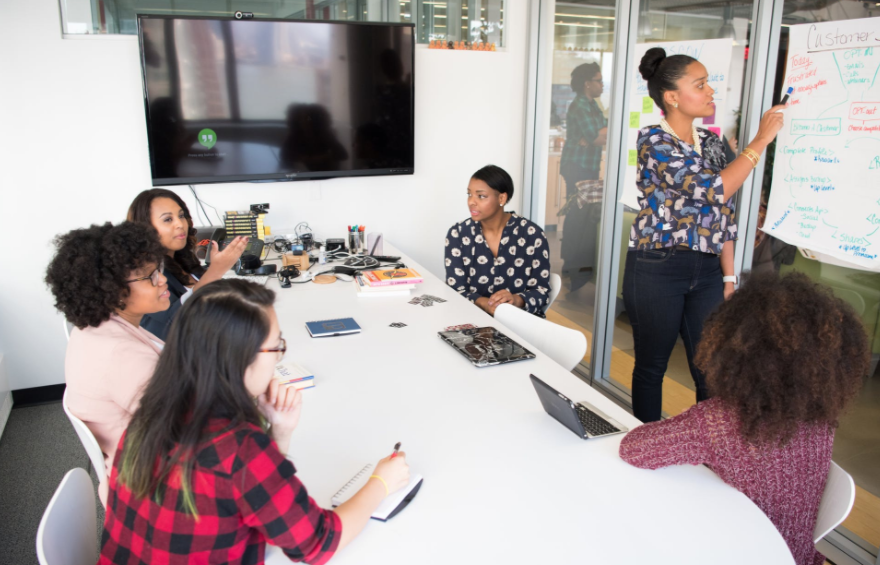 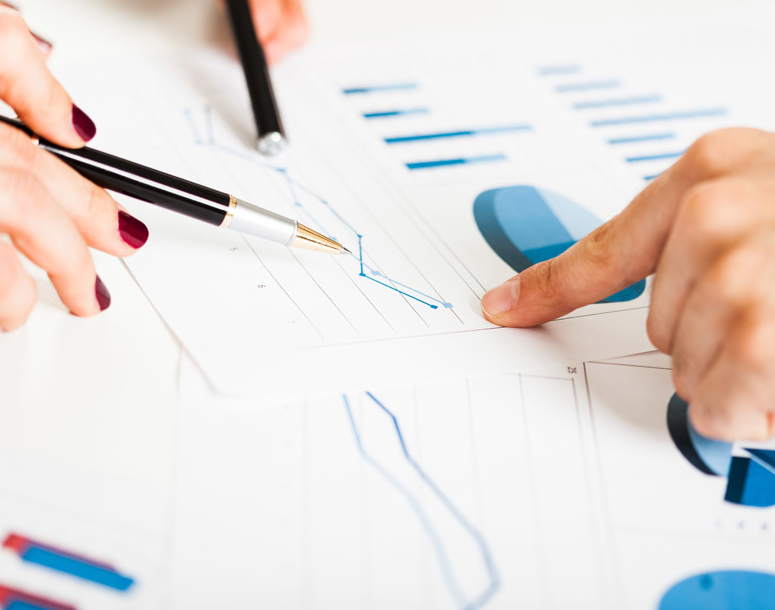 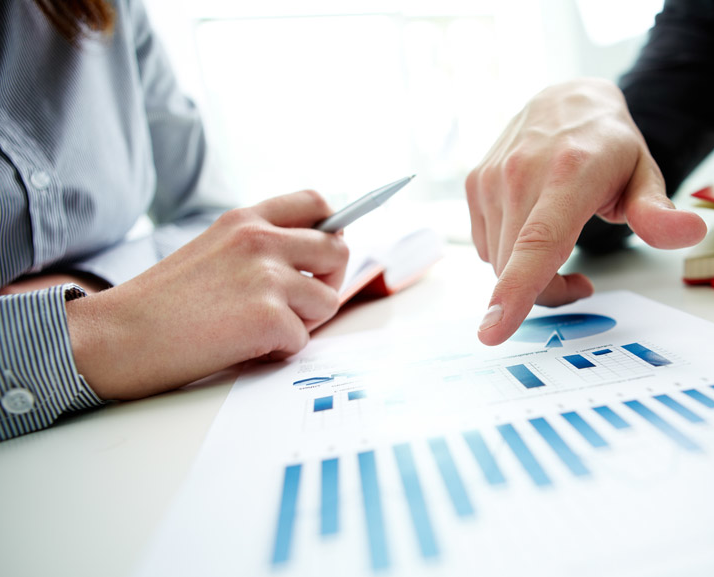 04
明年计划
添加标题
添加标题
添加标题
最专业的演示，其实是看见最好的自己。欢迎您使用办公资源演示推出的免费原创模板，建议您在使用中，使用思源黑体字体。
最专业的演示，其实是看见最好的自己。欢迎您使用办公资源演示推出的免费原创模板，建议您在使用中，使用思源黑体字体。
最专业的演示，其实是看见最好的自己。欢迎您使用办公资源演示推出的免费原创模板，建议您在使用中，使用思源黑体字体。
点此添加您的标题
您的标题
您的标题
您的标题
您的标题
01.添加标题
02.添加标题
03.添加标题
04.添加标题
最专业的演示，其实是看见最好的自己。欢迎您使用办公资源演示推出的免费原创模板，建议您在使用中，使用思源黑体字体。
最专业的演示，其实是看见最好的自己。欢迎您使用办公资源演示推出的免费原创模板，建议您在使用中，使用思源黑体字体。
最专业的演示，其实是看见最好的自己。欢迎您使用办公资源演示推出的免费原创模板，建议您在使用中，使用思源黑体字体。
最专业的演示，其实是看见最好的自己。欢迎您使用办公资源演示推出的免费原创模板，建议您在使用中，使用思源黑体字体。
点此添加您的标题
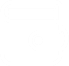 计划
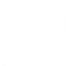 行动
要求
添加标题
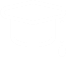 研究
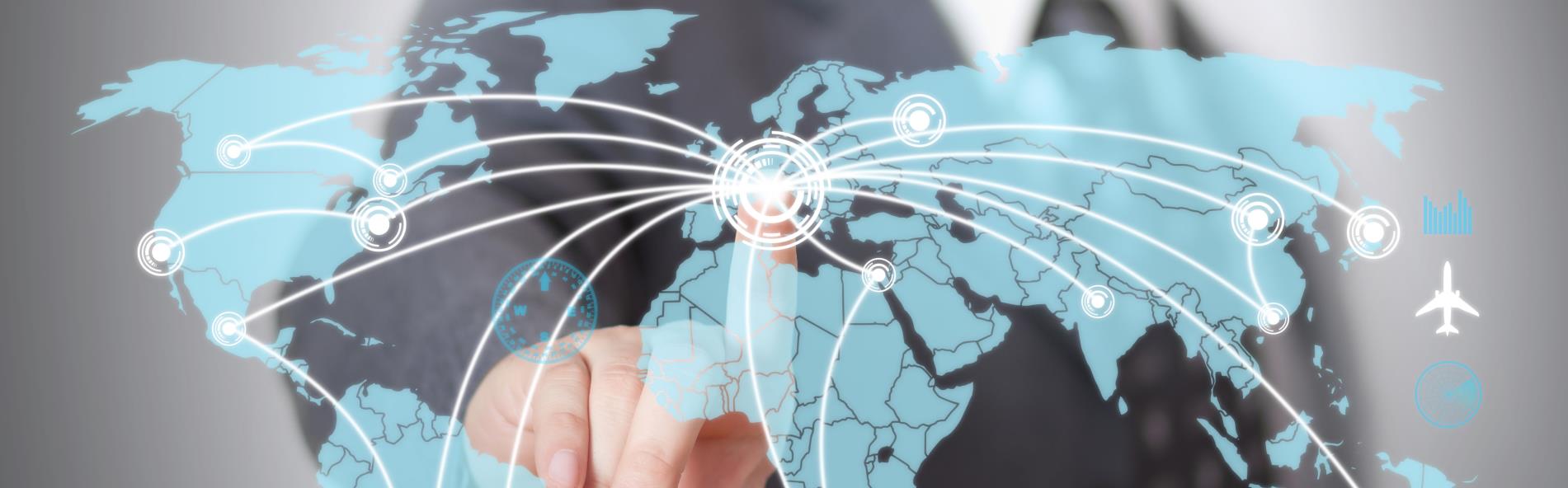 点此添加标题
点此添加标题
点此添加标题
点此添加标题
点此添加您的标题
最专业的演示，其实是看见最好的自己。
最专业的演示，其实是看见最好的自己。
最专业的演示，其实是看见最好的自己。
最专业的演示，其实是看见最好的自己。
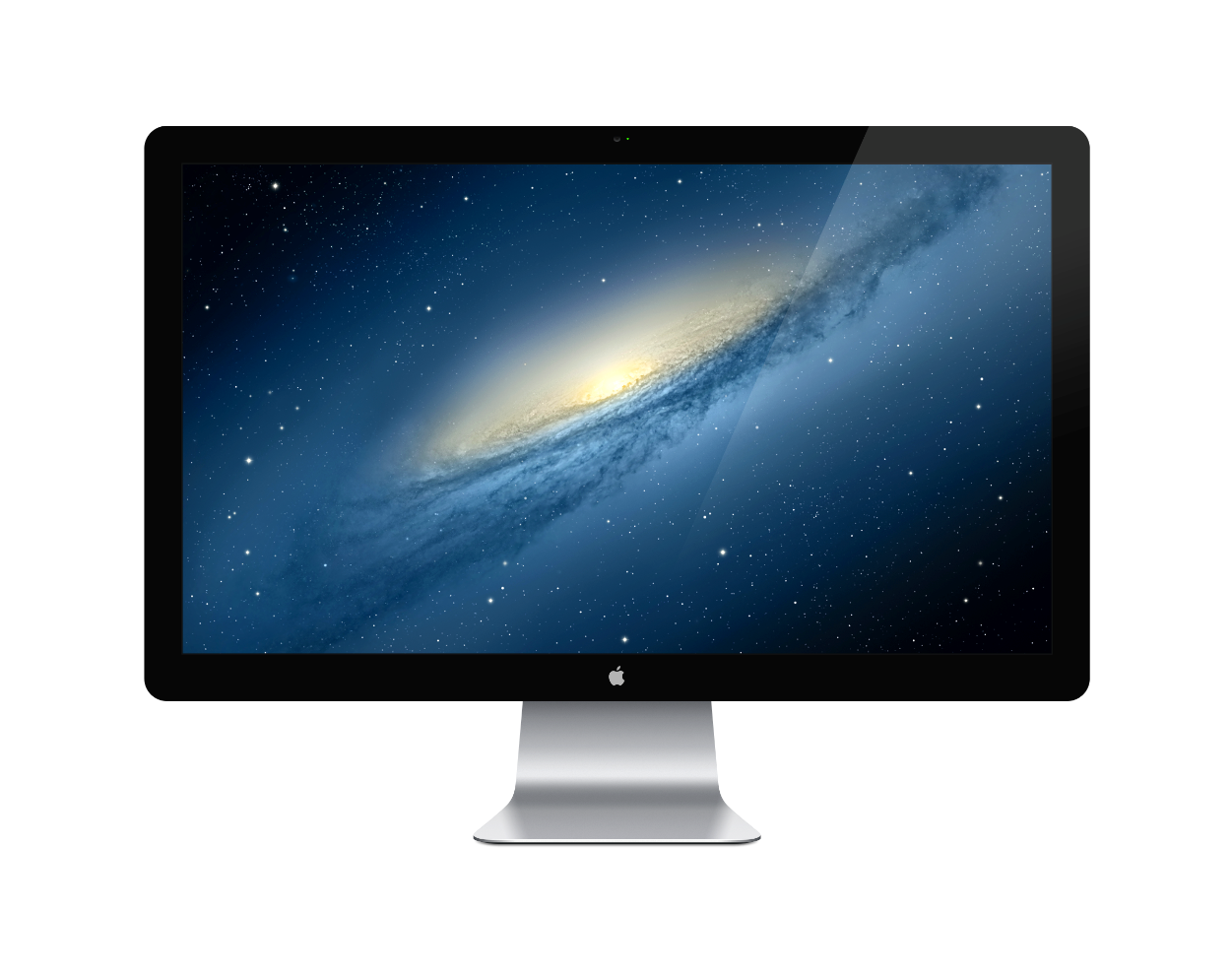 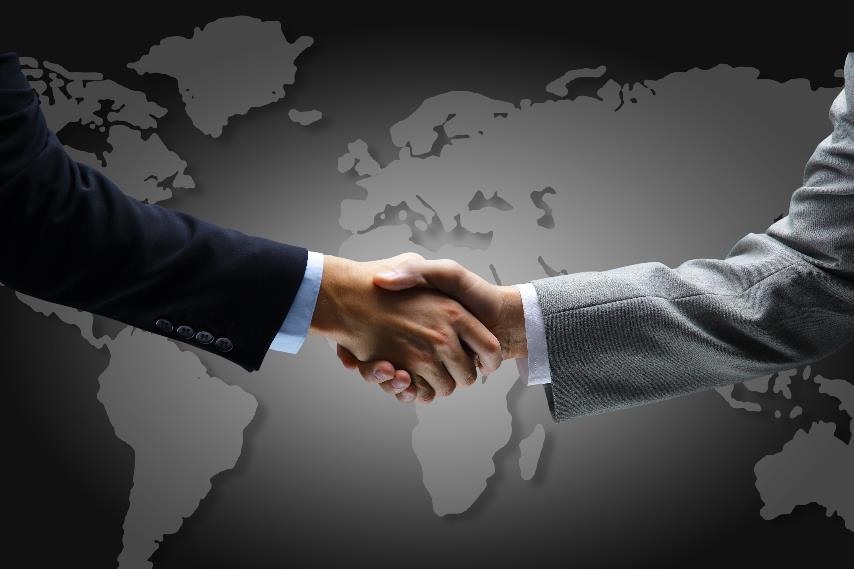 最专业的演示，其实是看见最好的自己。欢迎您使用办公资源演示推出的免费原创模板，建议您在使用中，使用思源黑体字体。最专业的演示，其实是看见最好的自己。欢迎您使用办公资源演示推出的免费原创模板，建议您在使用中，使用思源黑体字体。
版权声明
感谢您下载办公资源网平台上提供的PPT作品,为了您和办公资源以及原创作者的利益,请勿复制、传播、销售,否则将承担法律责任!办公资源将对作品进行维权,按照传播下载次数进行十倍的索取赔偿!
       1. 在办公资源出售的PPT模板是免版税类(RF: Royalty-Free)正版受《中国人民共和国著作法》和《世界版权公约》的保护,作品的所有权、版权和著作权归办公资源所有,您下载的是PPT模板素材的使用权.
       2. 不得将办公资源的PPT模板、PPT素材,本身用于再出售,或者出租、出借、转让、分销、发布或者作为礼物供他人使用,不得转授权、出卖、转让本协议或者本协议中的权利.
POWERPOINT
感谢您的观看
Add up anything what you like or what you need 
Add up anything what you like 
与梦偕行寻找更好的自己
xiazaii